La sanación interior
y la misericordia
van de la mano
CONGRESO DE EDUCACIÓN RELIGIOSA
2016


Por Ernesto Vega, M.A.
Los mecanismos de defensa
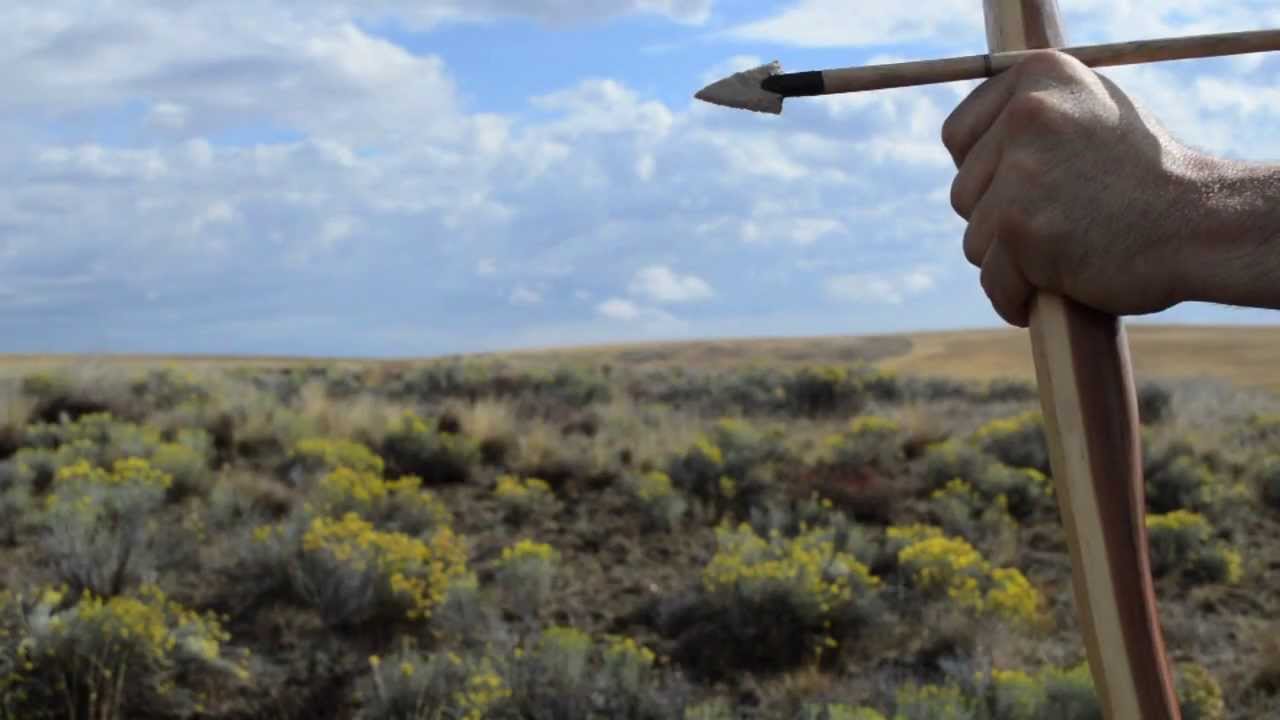 Sobrevivencia

Defendernos

Parte de la naturaleza

Nos ayudan
Los ruidos
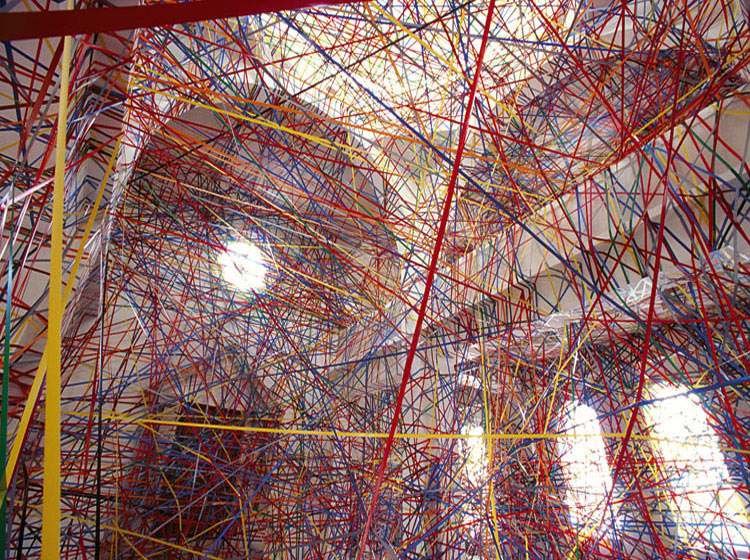 EL MEDIO AMBIENTE

Los ruidos internos


Los ruidos externos
Los hemisferios del cerebro
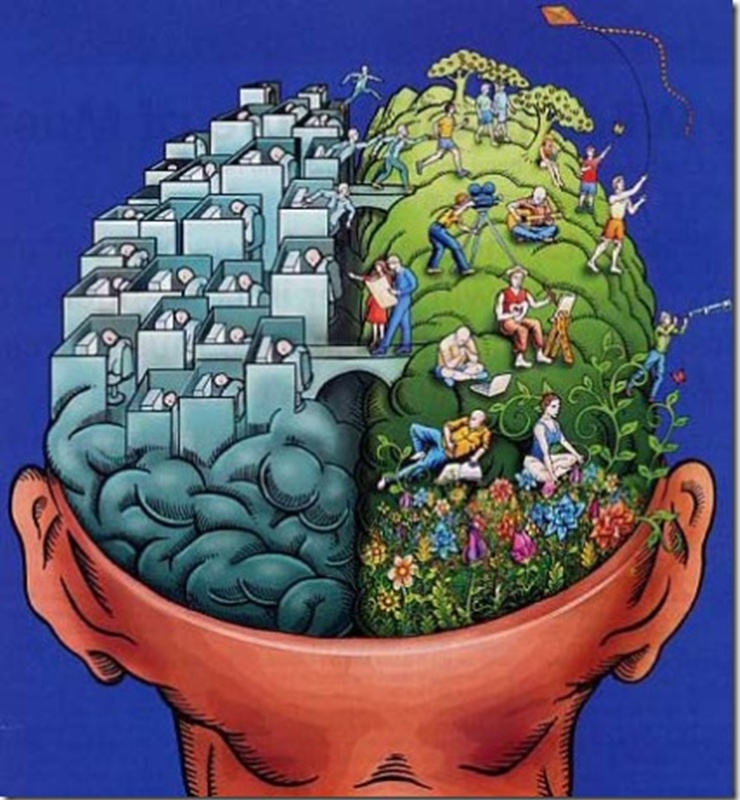 Dinamismo interno
Sombra - Luz - Sombra
Extremo - Balance - Extremo
Todo es malo - Discernimiento - Todo es bueno
Desabrido - Buen sazón - Salado
Enfermedad - Salud - Enfermedad
S.I. Depresivo - Salud - S.I. Hiper-reactivo
Diablo - Ser Humano -Angel
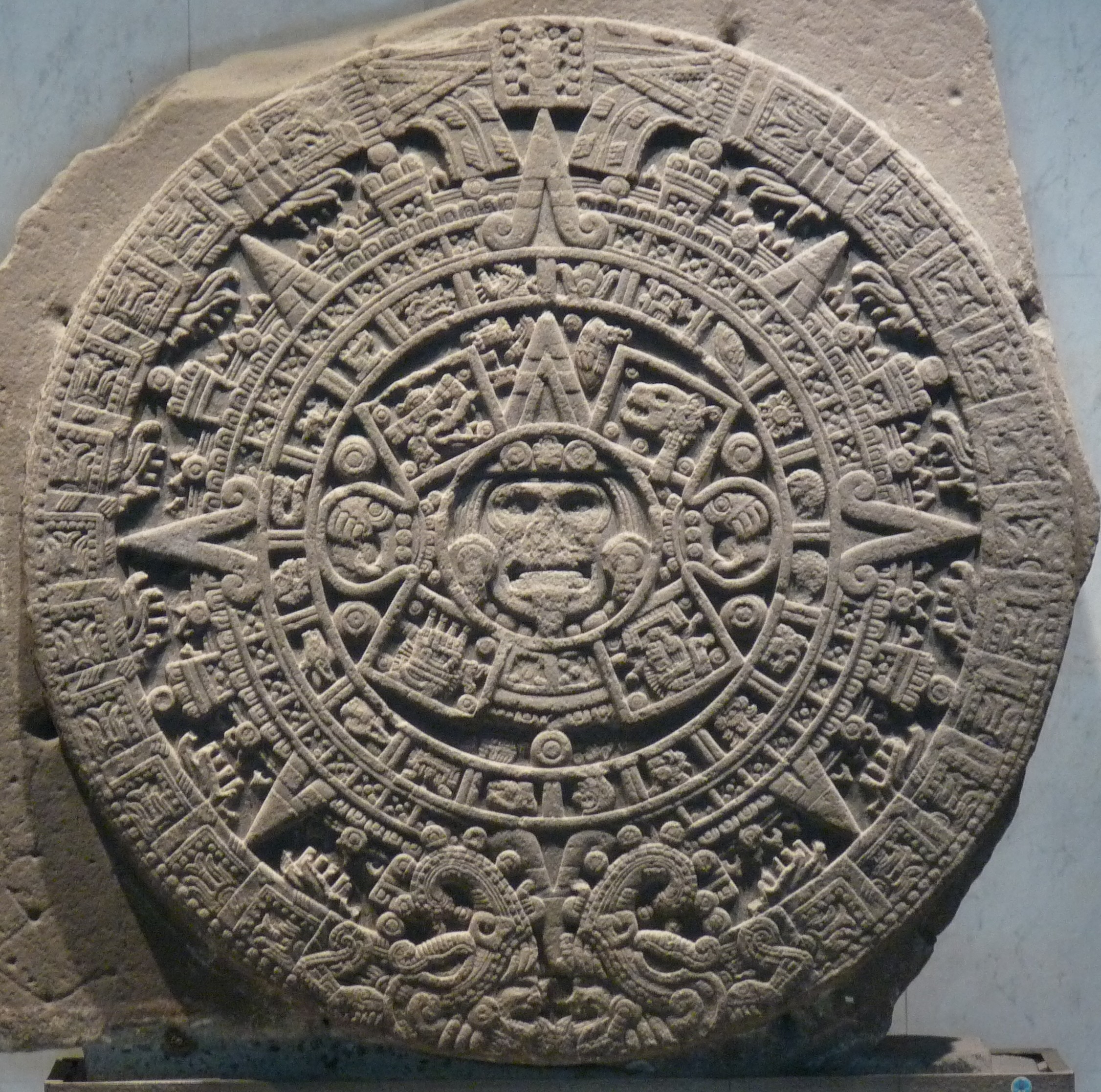 El Ser Humano
Dimensión Espiritual
 Dimensión Emocional
 Dimensión Mental / Psicológica
 Dimensión Física /Corporal
 Dimensión Familiar / Social / Cósmica
Los mensajes del agua
Los mensajes del agua
Y su relación a la espiritualidad 
y la autoestima
Y su relación a la espiritualidad 
y la autoestima
¿Dónde encuentras el agua?
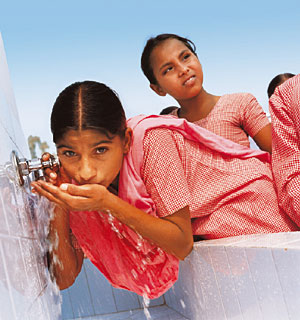 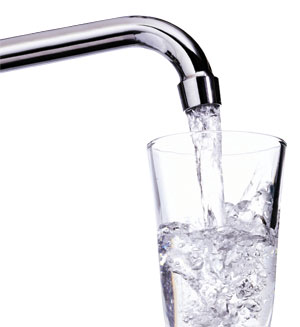 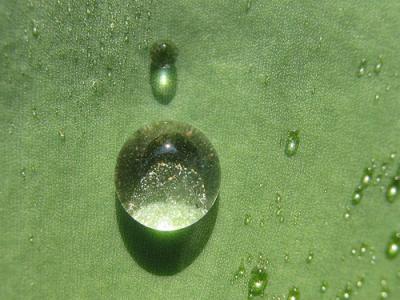 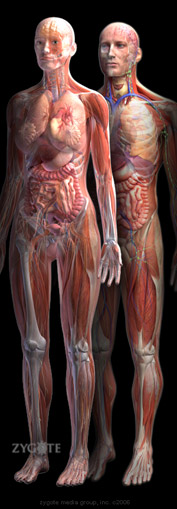 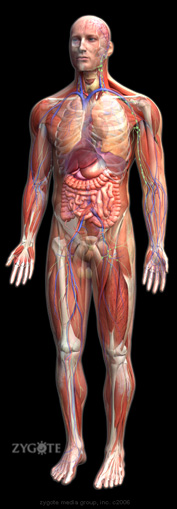 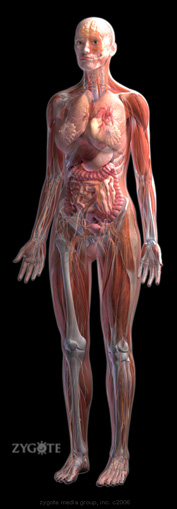 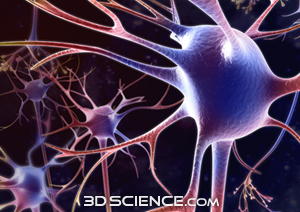 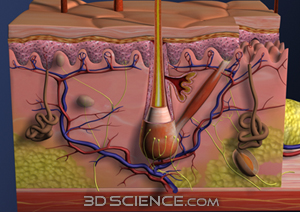 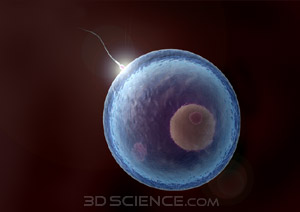 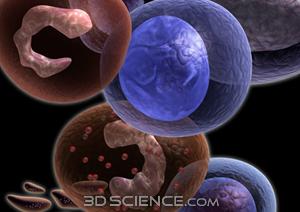 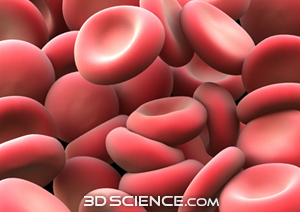 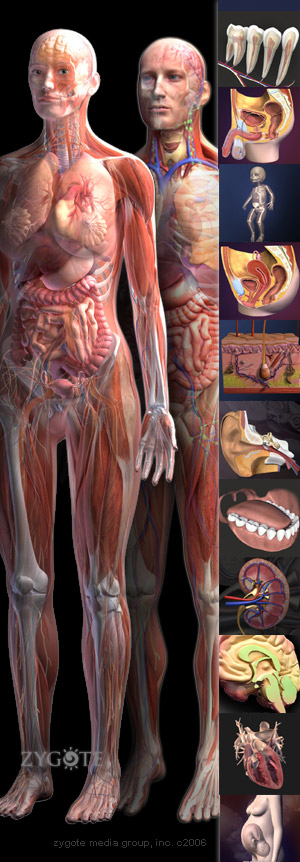 La voluntad afecta
Células
Fibra
Órganos
Sistemas
Cuerpo
Dr. Masaru Emoto
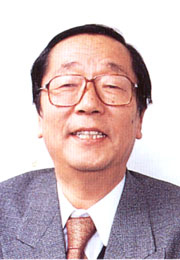 Proceso de la formación de cristales de agua
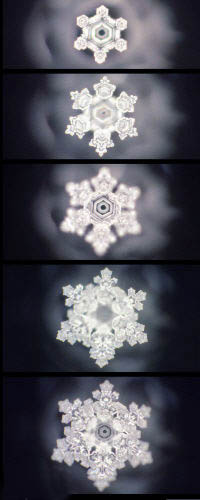 Cristal de agua de un manantial
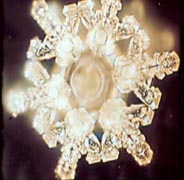 Cristal de agua contaminada
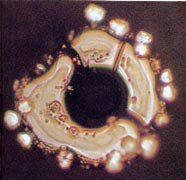 Con la palabra “amor”
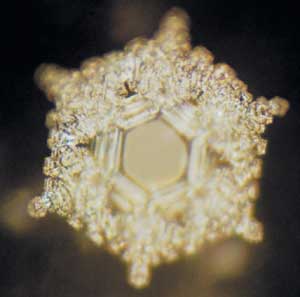 Con la palabra “te odio”
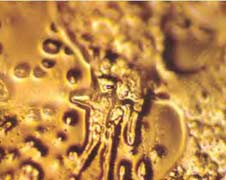 Cristal con la palabra ESPERANZA
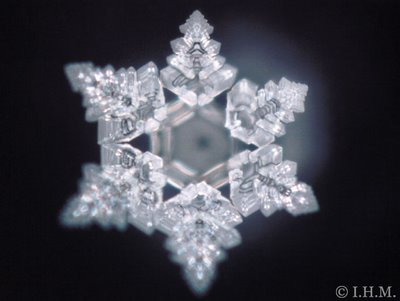 Cristal de agua con la palabra verdad
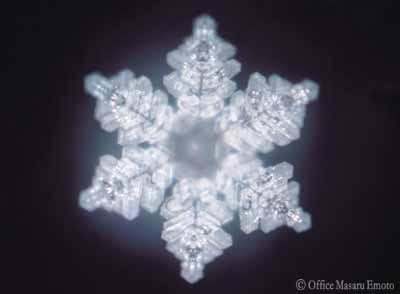 Ejemplos de cristales de agua en otros lugares
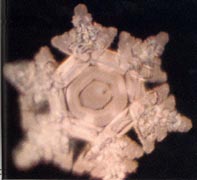 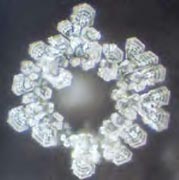 Cristal de agua antes de la oración en la Presa de Fujiwara
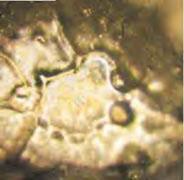 Cristal de agua después de la oración en la Presa de Fujiwara
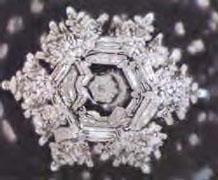 Cristales de agua empaquetada
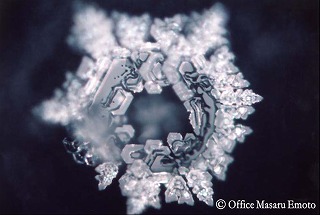 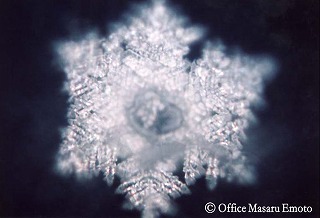 Cristales de agua empaquetada después de la oración
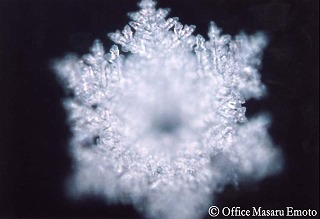 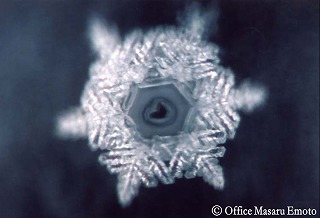 Agua empaquetada en Vancouver antes de oración
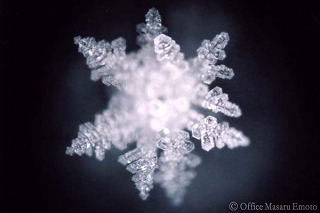 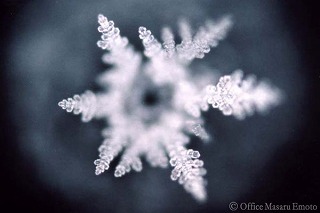 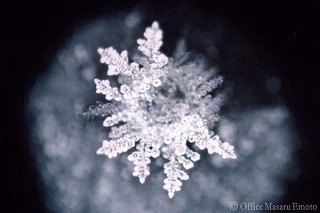 Agua empaquetada en Vancouver después de la oración
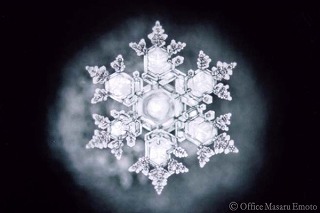 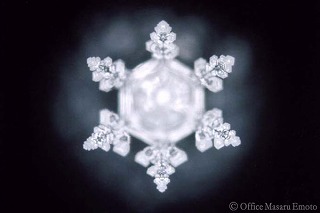 Cristal de agua con música clásica
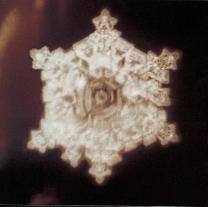 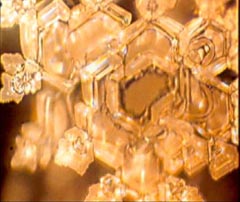 Cristal de agua con música de rock pesado
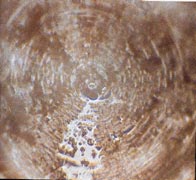 Cristal de agua con palabras de Hitler
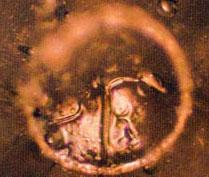 Cristal de agua con palabras de la Madre Teresa
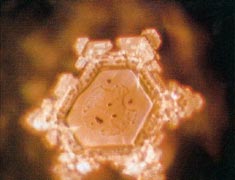 Otros cristales de agua de fuentes naturales
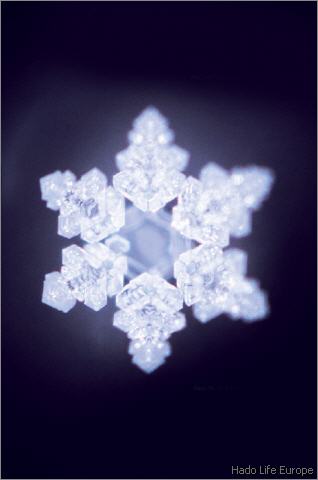 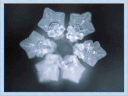 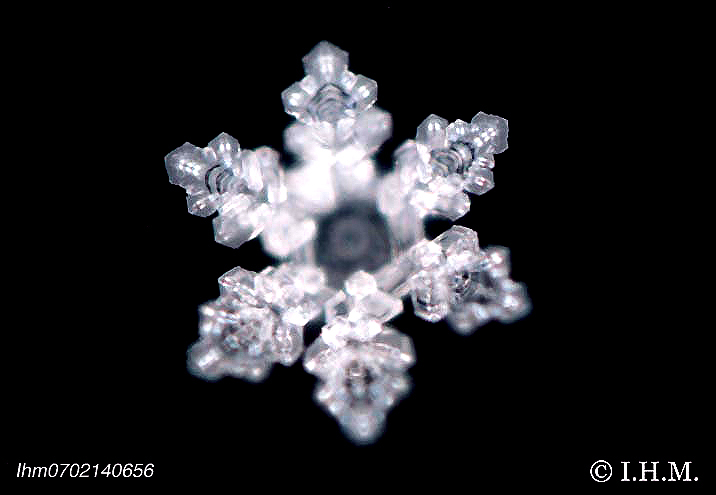 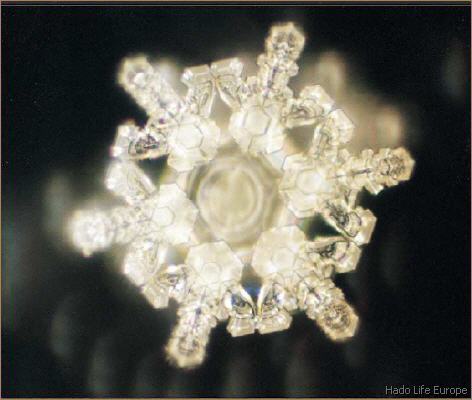 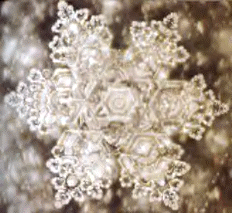 “Gracias”
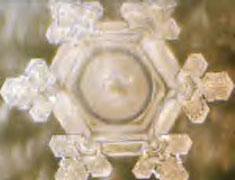 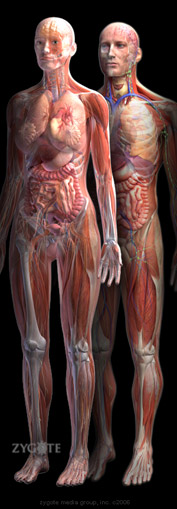 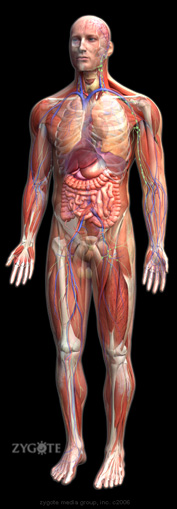 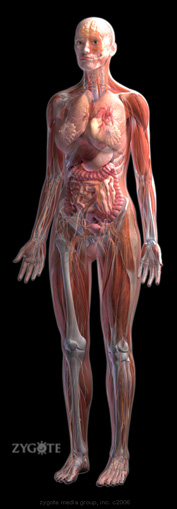 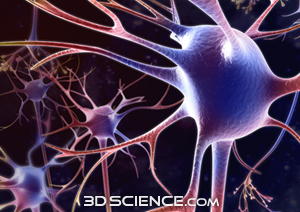 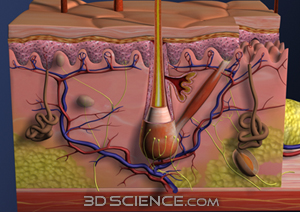 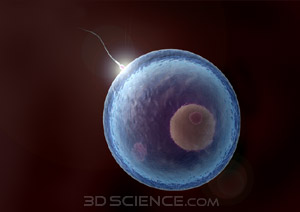 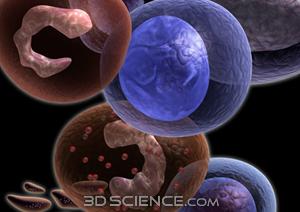 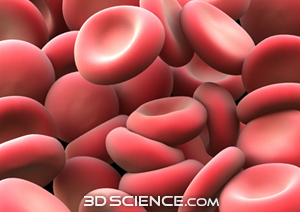 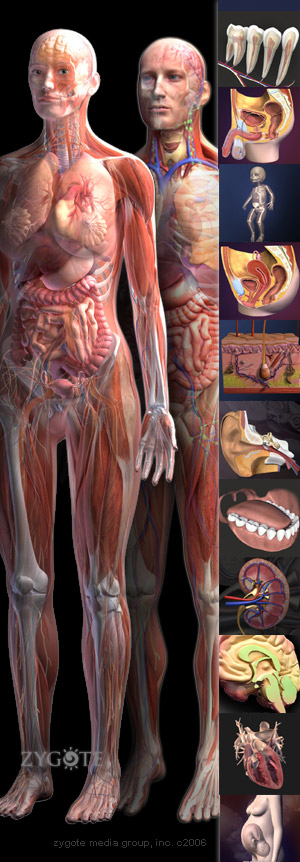 ¿Qué relación tiene mi mente con mi espíritu, mi cuerpo y mis sentimientos, mis comportamientos y la relación con los demás?
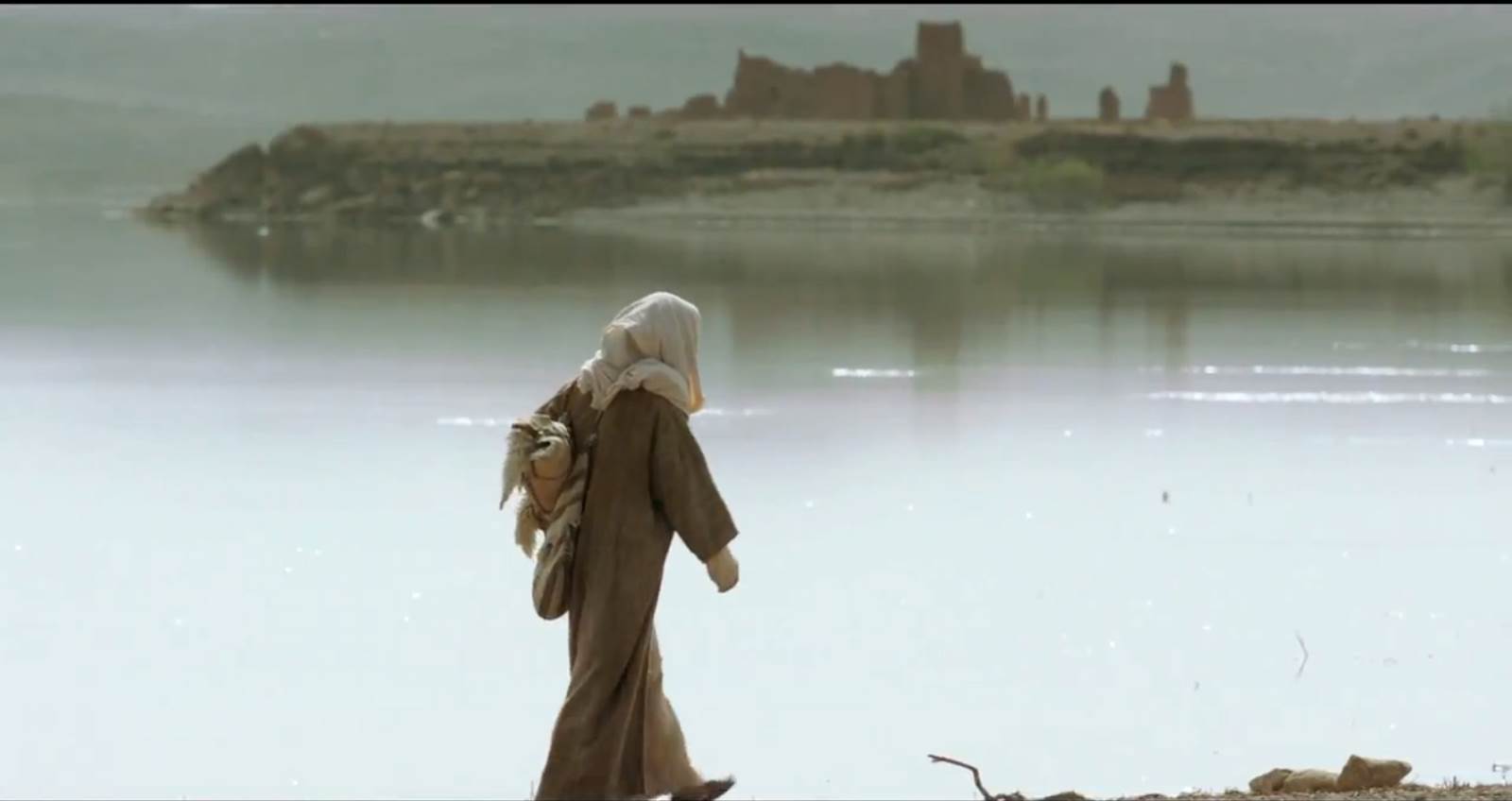 El Espíritu Santo, a nuestro favor, 
nos llama a la experiencia del desierto
Lecturas - Lucas, 3:1 ss, 3:21 ss, 4:1
El amor auténtico
La experiencia con el amor es una experiencia religiosa

Efecto 1: conversión

Efecto 2: profundidad

Los movimientos y efectos
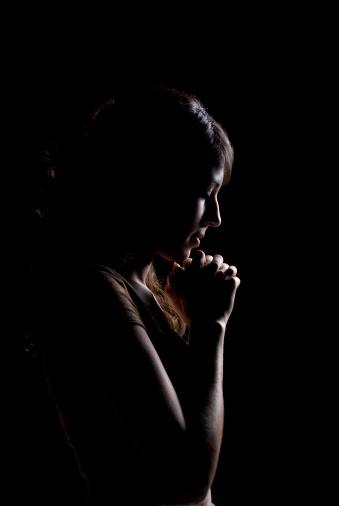 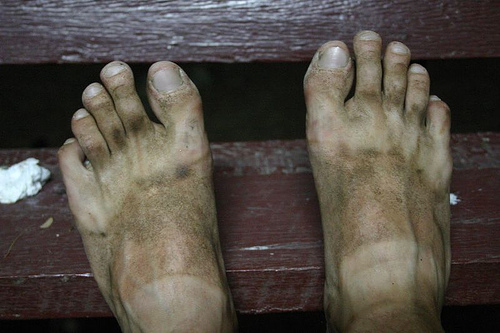 Mantener la experiencia con Cristo 
- Encontrando tiempo sagrado 24/7
Lucas 4:1-13
Oración - Ayuno - Sacrificio
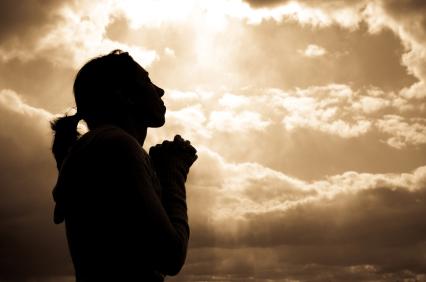 Prioridades

Sólo una cosa es necesaria
El gym
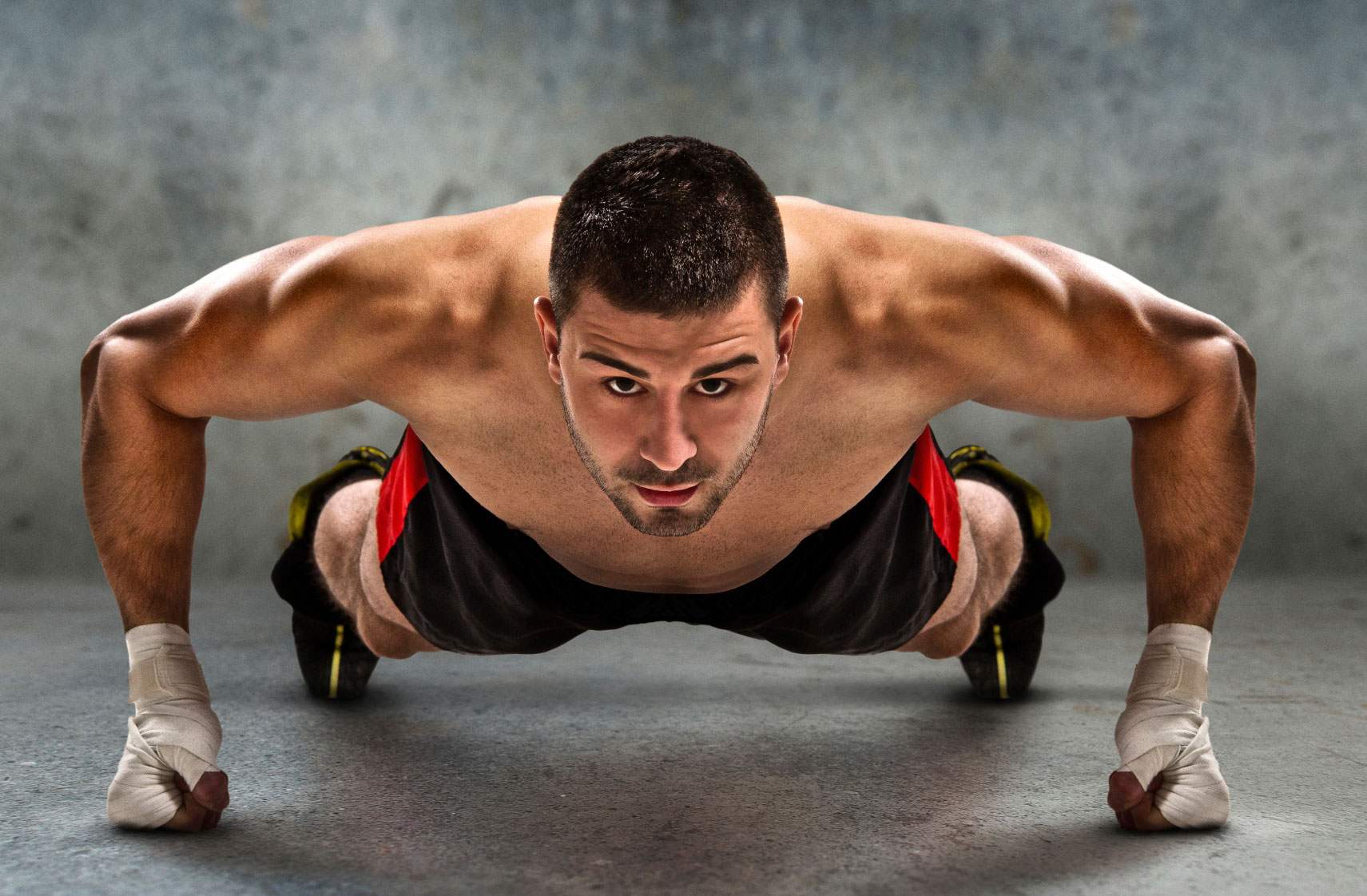 El gym de las cinco dimensiones
D-Espiritual
 D-Emocional 
 D-Mental
 D-Corporal
 D-Comunitaria
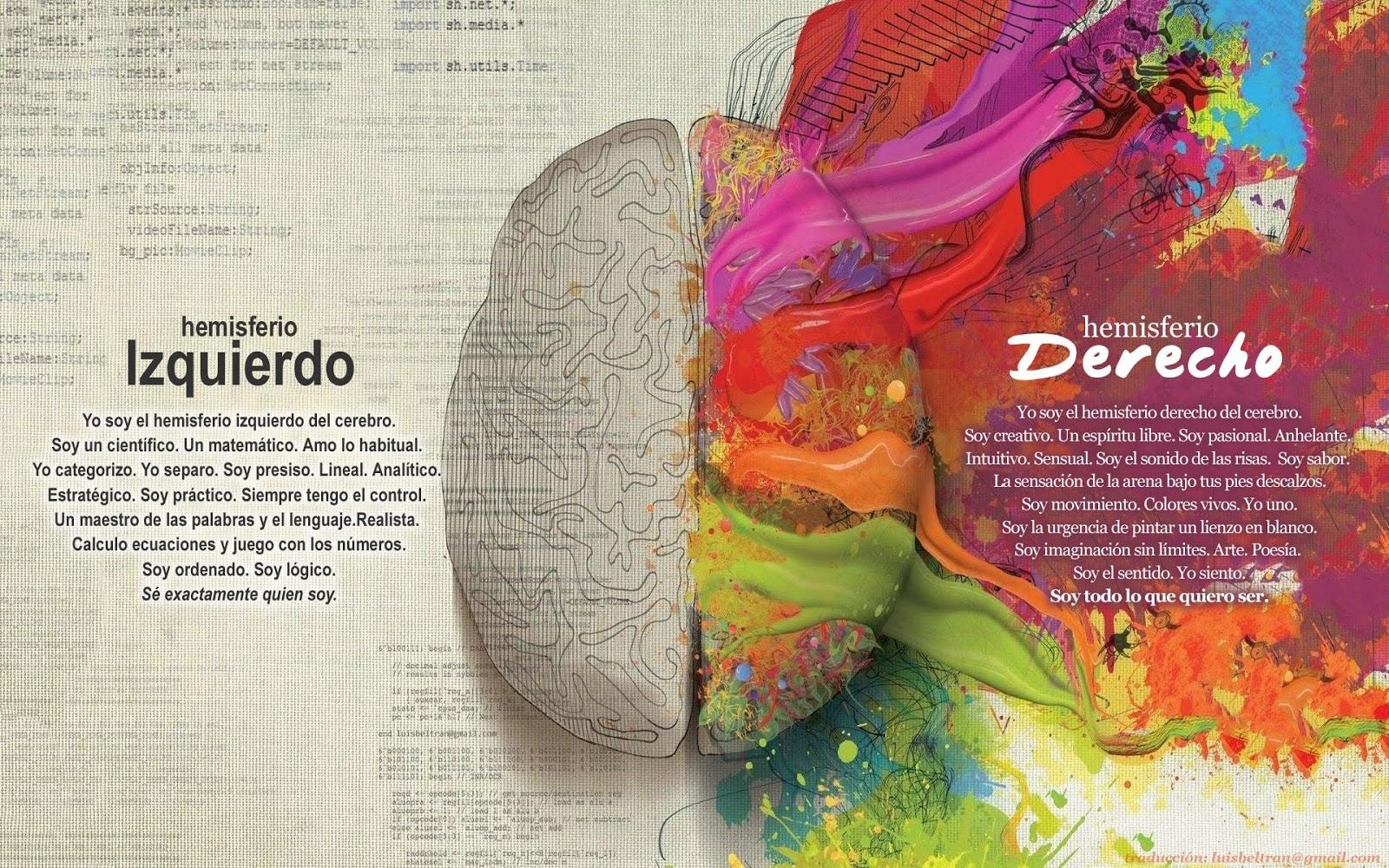 ¿Dónde encuentras 
la presencia de Dios?
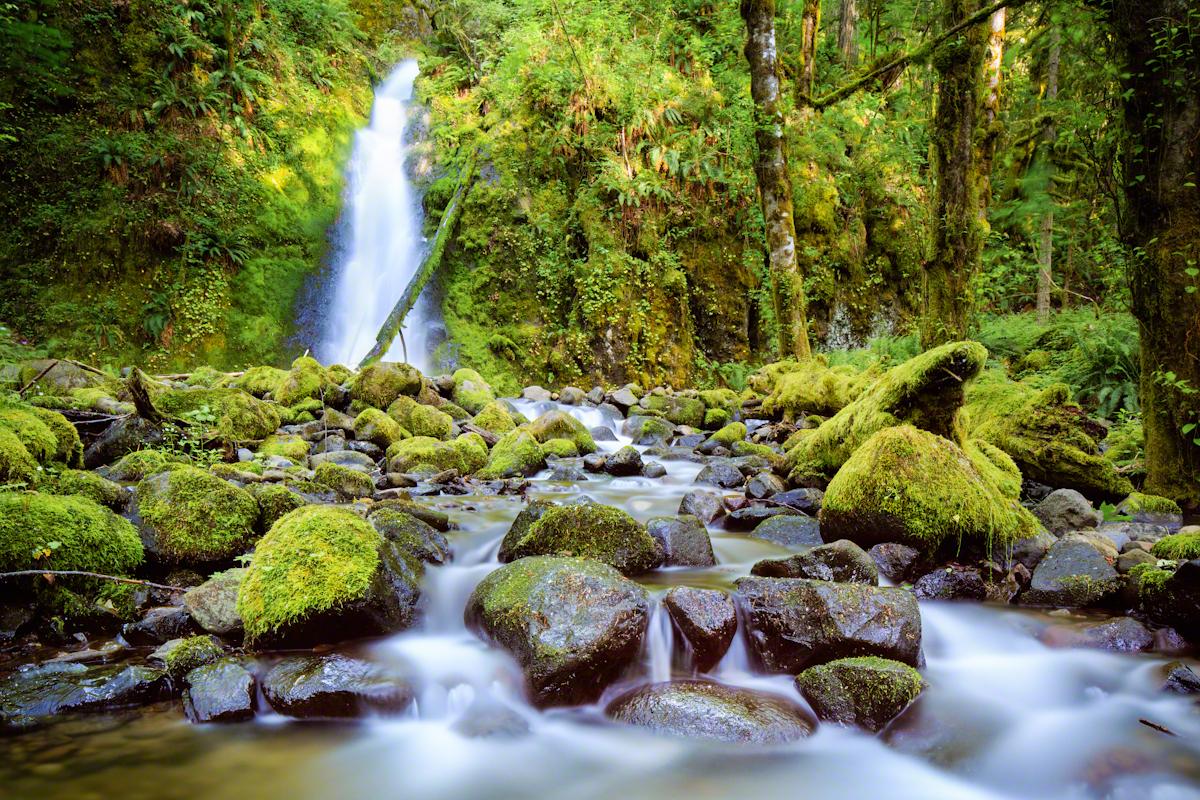 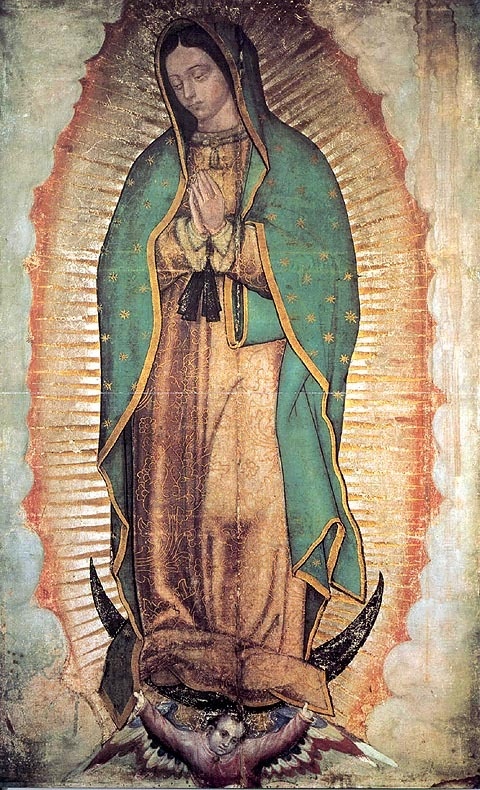 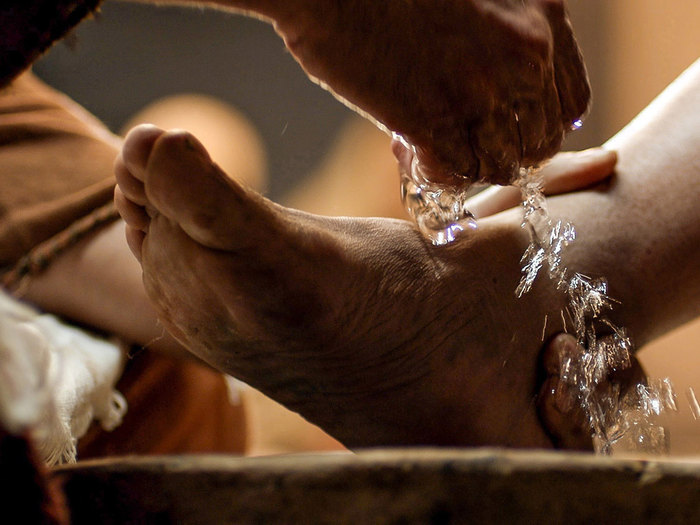 Llamados a crear una esperanza a través de la oración 
y el servicio amoroso
Lucas 4: 14 ss
Tus pensamientos
Autoestima
Cuida tu diálogo interno
Perdonate
No te compares 
Aprende de tus errores
Moldea tus pensamientos
Educa tu mente a la actitud positiva
Enfócate en lo que quieres para tu bien
Levántate
Nada a los extremos - todo en balance
Tus sentimientos
Autoestima
Perdona y perdonate
Se compasivo
Anima a los demás - no humilles
Evita la vanagloria y el orgullo
Cultiva la escucha atenta
Aprende a canalizar saludablemente a tus sentimientos
Reconoce tus limitaciones
Se sincero, claro y prudente
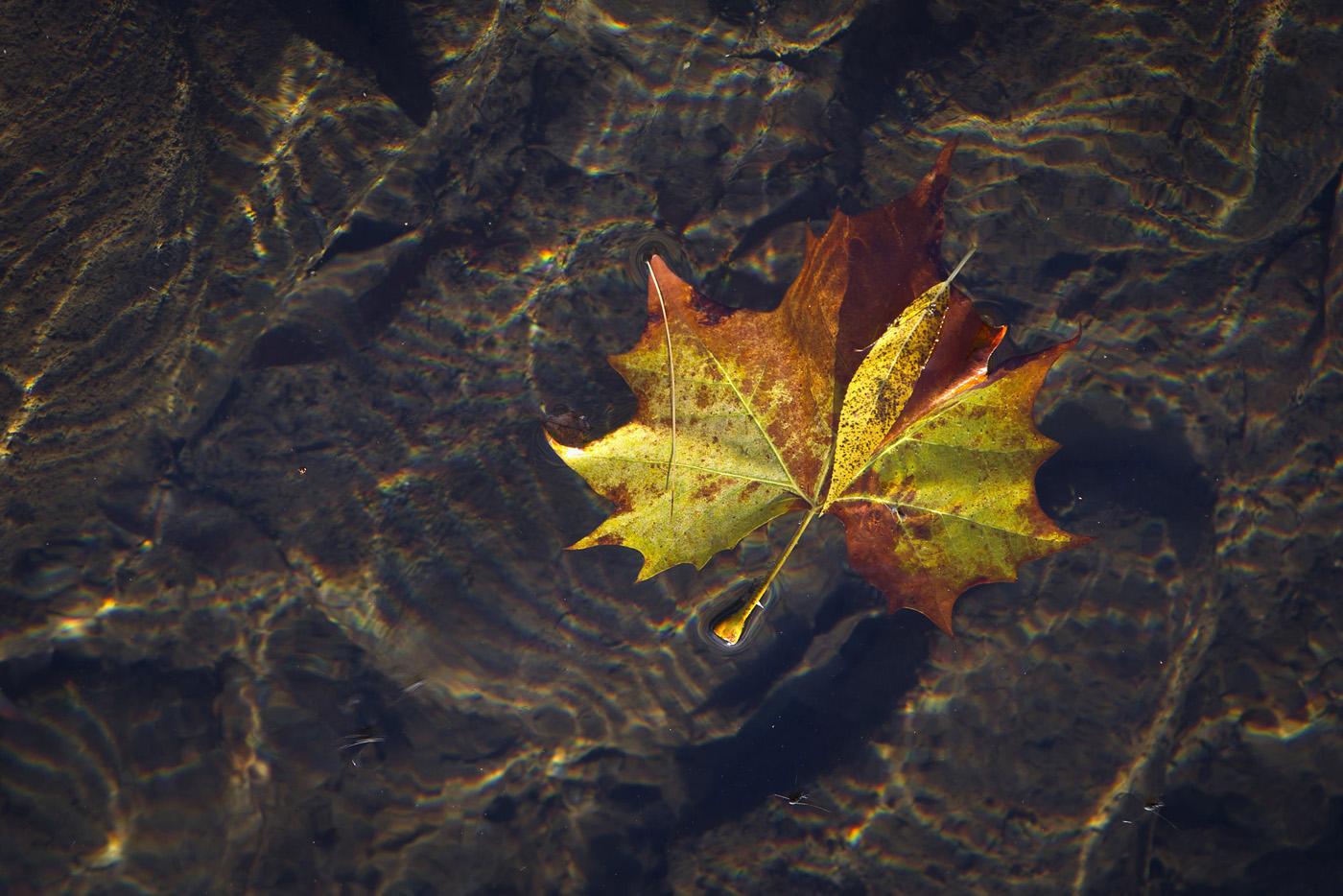 Ejercicio
Afirmaciones
Soy un ser de luz
Hago tiempo para la oración 
Expreso mis emociones saludablemente
Mis pensamientos y palabras son edificantes
Como saludablemente
Hago ejercicio frecuentemente
Soy un buen administrador de mi dinero
Estoy abierto/a a la abundancia de Dios
Me cultivo en el discernimiento
Edifico sentido común y acción productiva
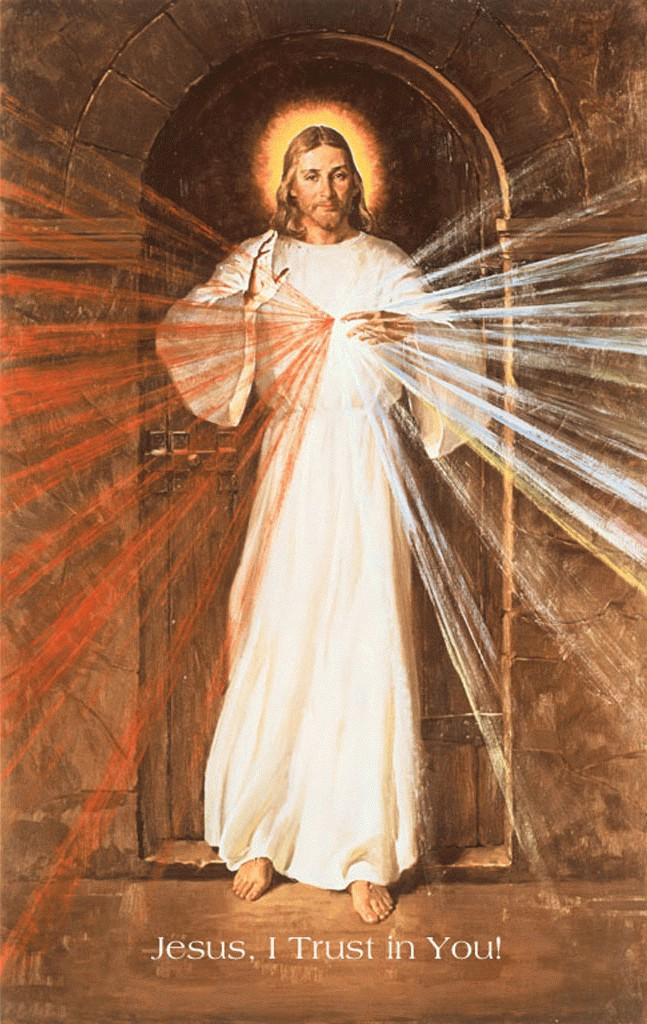 Jesús en ti confío
Presencia de Cristo
Presencia de Cristo arriba de mi - bendiciéndome
Presencia de Cristo abajo de mí - sosteniéndome
Presencia de Cristo atrás de mí - protegiéndome
Presencia de Cristo en frente de mí - guiándome
Presencia de Cristo a mi derecha - aconsejándome
Presencia de Cristo a mi izquierda - acompañándome
Presencia de Cristo alrededor de mí - empapandome de luz
Presencia de Cristo adentro de mí - compartiendo luz, amor, fe, esperanza, perdón, sanación, liberación, humildad, compasión, misericordia y servicio a los demás.
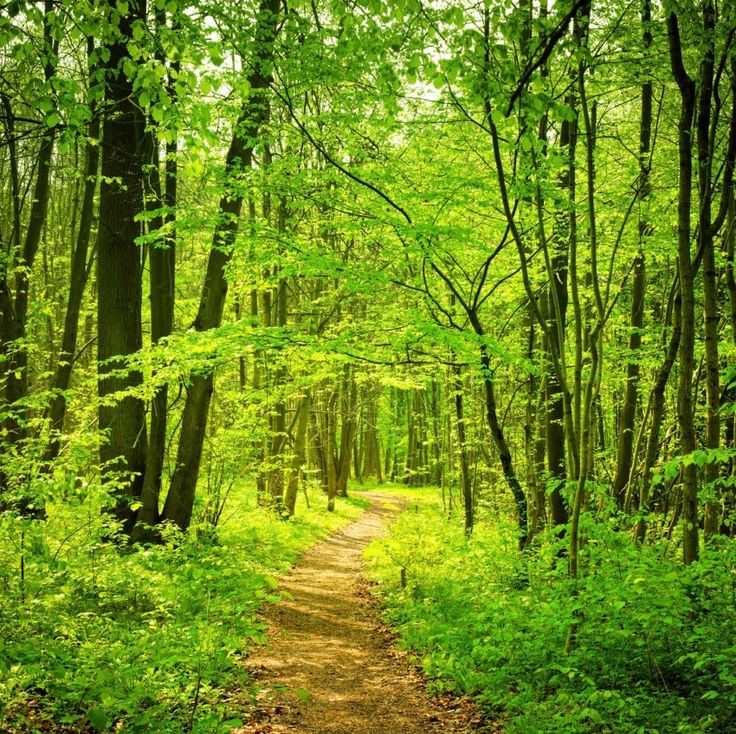 La persona que trabaja en si misma, no sólo se edifica individualmente sino que hace crecer a toda la Iglesia.
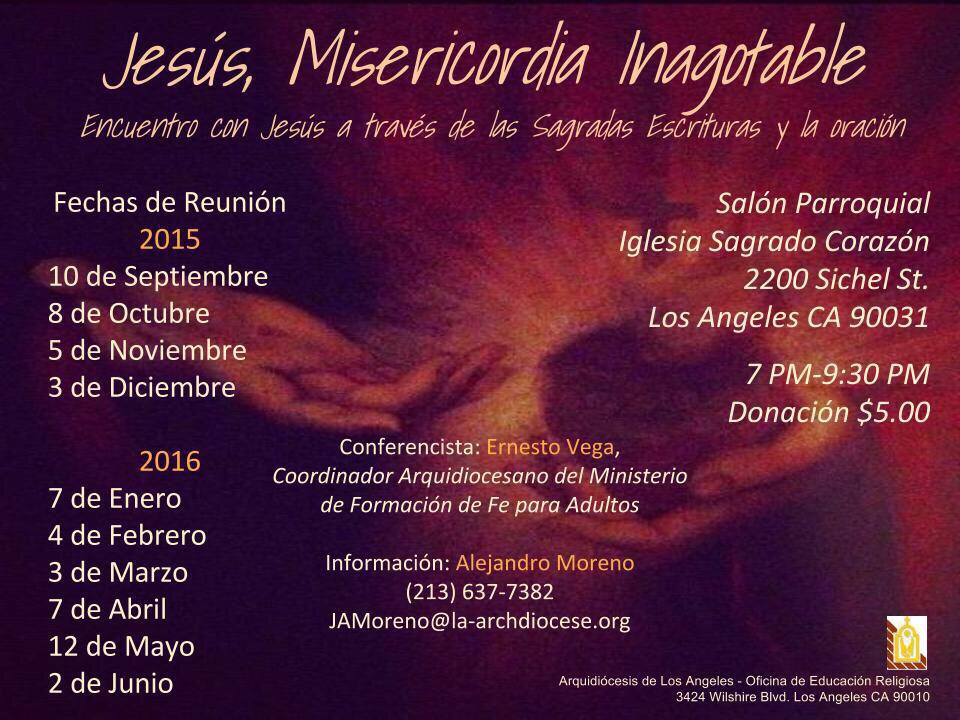 www.facebook.com/5.ernesto.vega
Información Ministerial
Ernesto Vega
Coordinador del Ministerio de Formación en la Fe para Adultos
Oficina de Educación Religiosa
Arquidiócesis de Los Ángeles

213 637 7345
ejvega@la-archdiocese.org
Facebook: www.fb.com/formacion.fe

Información Personal
ernestovega4life@gmail.com
Facebook: www.fb.com/5.ernesto.vega